Topic 9: Wave phenomena - AHL9.2 – Single-slit diffraction
Topic 9.2 is an extension of Topic 4.4. Both single and the double-slit diffraction were considered in 4.4.
Essential idea: Single-slit diffraction occurs when a wave is incident upon a slit of approximately the same size as the wavelength.
Nature of science:  Development of theories: When light passes through an aperture the summation of all parts of the wave leads to an intensity pattern that is far removed from the geometrical shadow that simple theory predicts. 
Understandings: 
• The nature of single-slit diffraction
[Speaker Notes: © 2015 By Timothy K. Lund]
Topic 9: Wave phenomena - AHL9.2 – Single-slit diffraction
Applications and skills: 
• Describing the effect of slit width on the diffraction pattern 
• Determining the position of first interference minimum 
• Qualitatively describing single-slit diffraction patterns produced from white light and from a range of monochromatic light frequencies
[Speaker Notes: © 2015 By Timothy K. Lund]
Topic 9: Wave phenomena - AHL9.2 – Single-slit diffraction
Guidance: 
• Only rectangular slits need to be considered 
• Diffraction around an object (rather than through a slit) does not need to be considered in this sub-topic (see Physics sub-topic 4.4) 
• Students will be expected to be aware of the approximate ratios of successive intensity maxima for single-slit interference patterns 
• Calculations will be limited to a determination of the position of the first minimum for single-slit interference patterns using the approximation equation
[Speaker Notes: © 2015 By Timothy K. Lund]
Topic 9: Wave phenomena - AHL9.2 – Single-slit diffraction
[Speaker Notes: © 2015 By Timothy K. Lund]
Topic 9: Wave phenomena - AHL9.2 – Single-slit diffraction
Diffraction through a single-slit and around objects 
If a wave meets a hole in a wall that is of comparable size to its wavelength, the wave will be bent through a process called diffraction.
If the aperture (hole,                                                  opening, etc.) is much                                                    larger than the wavelength,                                       diffraction will be minimal                                                   to nonexistent.
REFLECTED WAVE
DIFFRACTED WAVE
INCIDENT WAVE
FYI  Diffraction is caused by objects within the medium that interact with the wave. It is not caused by two mediums and their boundary.
[Speaker Notes: © 2015 By Timothy K. Lund]
Topic 9: Wave phenomena - AHL9.2 – Single-slit diffraction
Diffraction through a single-slit and around objects
Christian Huygens explained the behavior of diffraction through his famous principle: 
“Every point on a wavefront                                            emits a spherical wavelet                                                     of the same velocity and                                          wavelength as the                                                       original wave.”
Note that it is                                                                because of                                                                    Huygen’s                                                                 principle the                                                                   waves can turn                                                             corners.
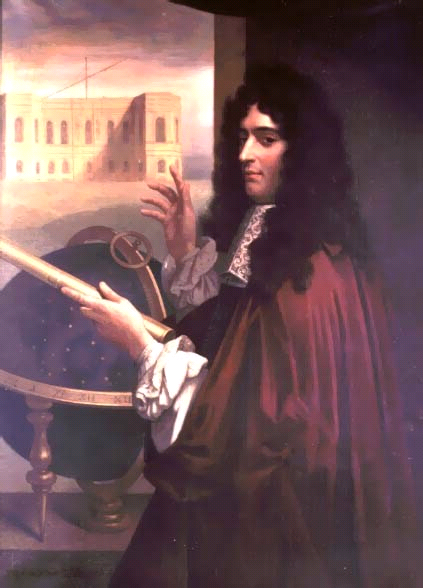 [Speaker Notes: © 2015 By Timothy K. Lund]
b
b
b
Topic 9: Wave phenomena - AHL9.2 – Single-slit diffraction
Diffraction through a single-slit and around objects
The reason waves can turn corners is that the incoming wave transmits a disturbance by causing the medium to vibrate.
And wherever the medium vibrates it becomes the                              center of a new wave front as                                  illustrated to the right.
Note that the smaller the                                          aperture b the more pronounced                                        the diffraction effect.
FYI  The aperture size must be of the order of a wavelength in order for diffraction to occur.
b = 2
b = 6
b = 12
[Speaker Notes: © 2015 By Timothy K. Lund]
condition for constructive interference
path difference = n
n is an integer
Topic 9: Wave phenomena - AHL9.2 – Single-slit diffraction
Path difference 
This animation showing two coherent (in-phase and same frequency) wave sources S1 and S2 will show the following:
L1 = 4
L2 = 3
P1
L1 = 4
L2 = 2
S2
S1
[Speaker Notes: © 2015 By Timothy K. Lund]
condition for destructive interference
path difference = (n + ½)
n is an integer
Topic 9: Wave phenomena - AHL9.2 – Single-slit diffraction
Path difference 
This animation showing two coherent wave sources S1 and S2 will show the following:
L2 = 4
P2
L1 = 3.5
L1 = 3
L2 = 2.5
S2
S1
[Speaker Notes: © 2015 By Timothy K. Lund]
Topic 9: Wave phenomena - AHL9.2 – Single-slit diffraction
Double-source interference
PRACTICE: Two identical wave sources in a ripple                               tank produce waves having                                                 a wavelength of . The                                                  interference pattern is                                                  shown. Four reference                                                       lines are labeled                                                                 A through D.
(a) Which reference line or                                              lines represent constructive interference? ________
(b) Which reference line or lines represent destructive interference? ________
B
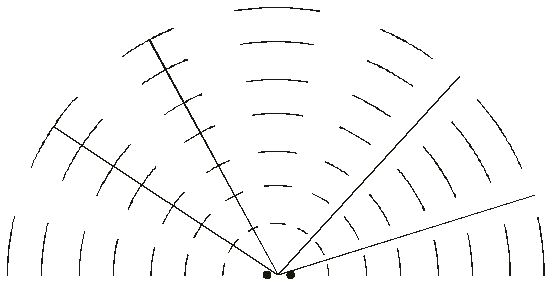 C
A
D
A and B
C and D
[Speaker Notes: © 2015 By Timothy K. Lund]
Topic 9: Wave phenomena - AHL9.2 – Single-slit diffraction
Double-source interference
PRACTICE: Two identical wave sources in a ripple                               tank produce waves having                                                 a wavelength of . The                                                  interference pattern is                                                  shown. Four reference                                                       lines are labeled                                                                 A through D.
(c) Which reference line or                                              lines represent a path difference of 2.5? ________
2.5 is a condition for destructive interference.
These two represent the smallest difference 0.5.
C represents 1.5 difference, and D is thus 2.5.
B
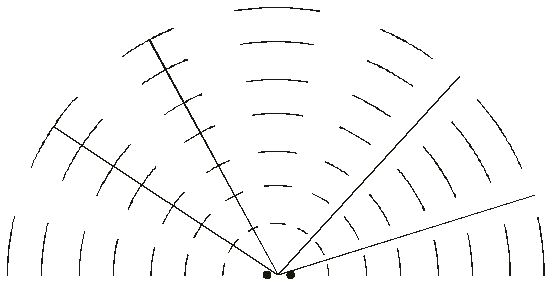 C
A
D
D
[Speaker Notes: © 2015 By Timothy K. Lund]
Constructive interference
Destructive interference
Topic 9: Wave phenomena - AHL9.2 – Single-slit diffraction
Diffraction through a single-slit 
Huygen’s wavelets                                                          not only allow the                                                             wave to turn                                                                 corners, they                                                                      also interfere                                                                    with each other.
RELATIVE     INTENSITY
[Speaker Notes: © 2015 By Timothy K. Lund]
x
b
y
Topic 9: Wave phenomena - AHL9.2 – Single-slit diffraction
Diffraction through a single-slit
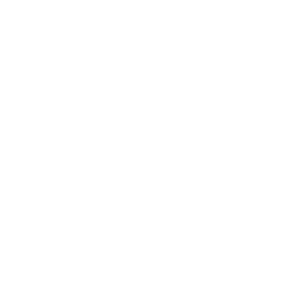 1st min 
[Speaker Notes: © 2015 By Timothy K. Lund]
x
b
2

y

2
Topic 9: Wave phenomena - AHL9.2 – Single-slit diffraction
Diffraction through a single-slit
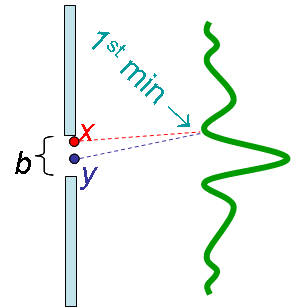 

[Speaker Notes: © 2015 By Timothy K. Lund]
location of first minimum in single slit diffraction
( in radians)
Topic 9: Wave phenomena - AHL9.2 – Single-slit diffraction
Diffraction through a single-slit
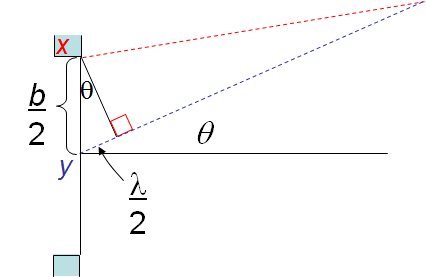 [Speaker Notes: © 2015 By Timothy K. Lund]
Topic 9: Wave phenomena - AHL9.2 – Single-slit diffraction
Diffraction through a single-slit
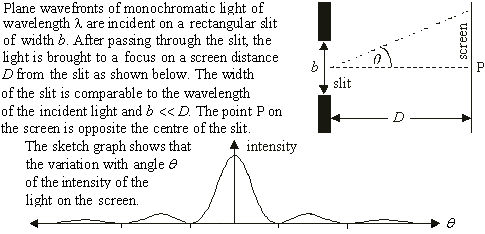 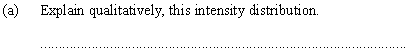 [Speaker Notes: © 2015 By Timothy K. Lund]
Topic 9: Wave phenomena - AHL9.2 – Single-slit diffraction
Diffraction through a single-slit
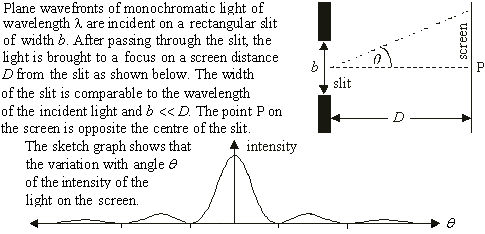 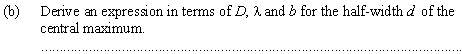 [Speaker Notes: © 2015 By Timothy K. Lund]
Topic 9: Wave phenomena - AHL9.2 – Single-slit diffraction
Intensity of a single-slit diffraction pattern
IBO expects you to                                                              know the relative                                                            intensities of the                                                           maximums.
IBO expects you                                                                   to know the                                                                  positioning of the                                                          minimums.
I
I0
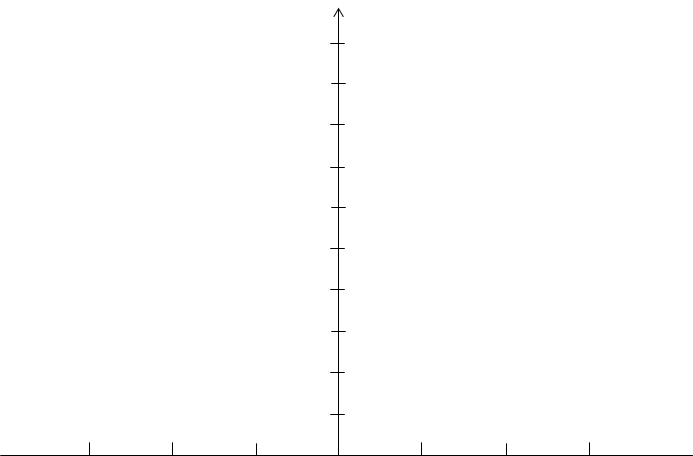 
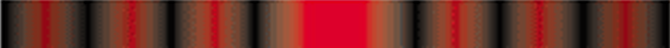 [Speaker Notes: © 2015 By Timothy K. Lund]
Topic 9: Wave phenomena - AHL9.2 – Single-slit diffraction
I
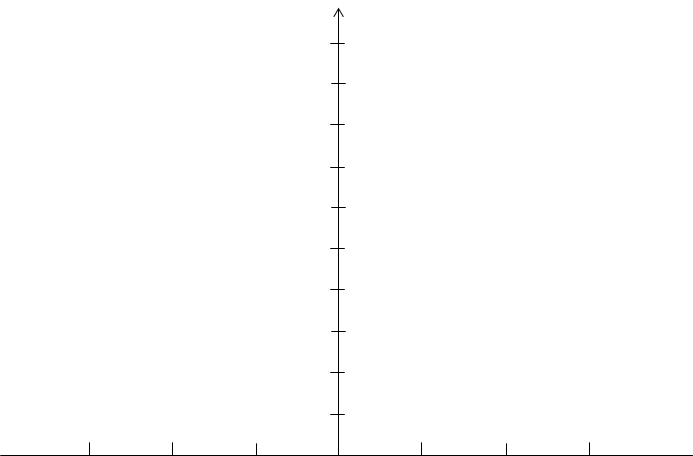 b = 
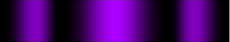 b = 5
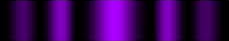 
b = 10
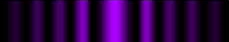 monochrome, change b only
[Speaker Notes: © 2015 By Timothy K. Lund]
Topic 9: Wave phenomena - AHL9.2 – Single-slit diffraction
I
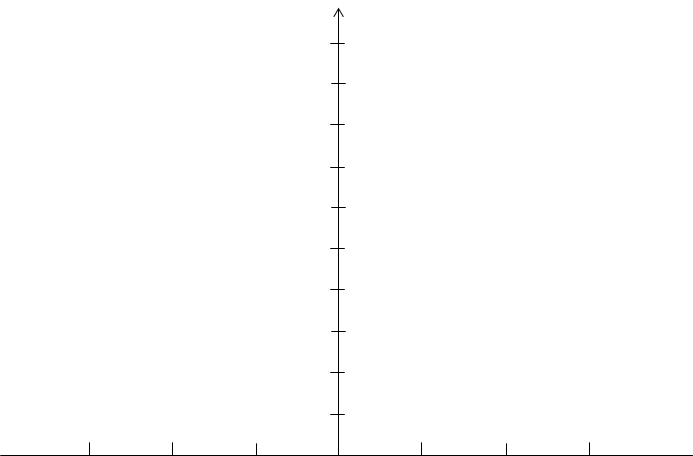 b = 
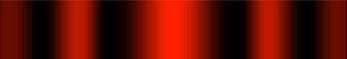 b = 5
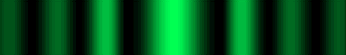 
b = 10
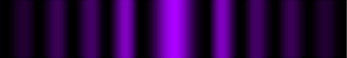 change  only
[Speaker Notes: © 2015 By Timothy K. Lund]
Topic 9: Wave phenomena - AHL9.2 – Single-slit diffraction
Shape of a single-slit diffraction pattern – white light
PRACTICE: 
Suppose white light is projected through a single slit. Predict what the diffraction pattern will look like.
SOLUTION:
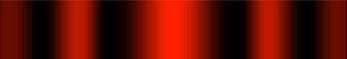 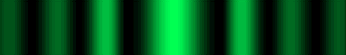 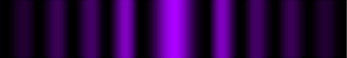 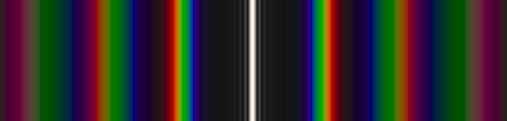 [Speaker Notes: © 2015 By Timothy K. Lund]